一元二次方程
WWW.PPT818.COM
☞
做一做
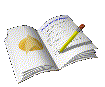 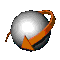 11cm
生活中的数学
如图，一个直角三角形的三边都是整数，它的斜边长是11cm，两条直角边的差为7cm，求两直角边的长
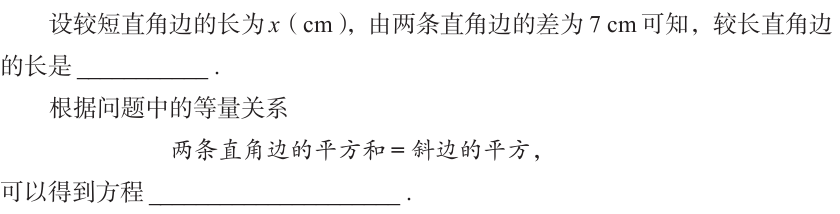 X＋7
x2＋(x＋7)2＝112
你能化简这个方程吗?
☞
做一做
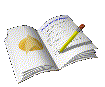 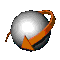 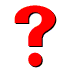 估算一元二次方程的解
解
即x2+7x = 36
x2＋(x＋7)2＝112
你能求出x吗?怎么去估计x呢？
你能猜得出x取值的大致范围吗?
X可能小于等于0吗?说说你的理由.
X可能大于等于11吗? 说说你的理由.
因此,x取值的大致范围是:0<x<11.
☞
做一做
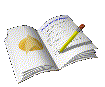 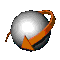 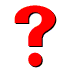 估算一元二次方程的解
x2+7x = 36
x取值的大致范围是:0<x<11.
在实数0-11之间取一个中间值，x=5计算：
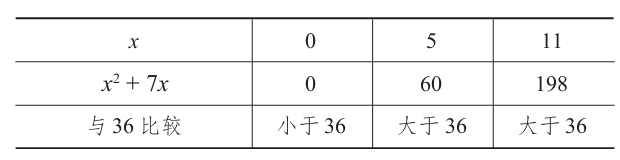 你能猜得出x取值的大致范围吗?
x取值的大致范围是:0<x<5.
☞
做一做
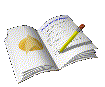 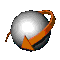 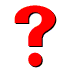 估算一元二次方程的解
x2+7x = 36
x取值的大致范围是:0<x<5.
在实数0-5之间取一个中间值，x=3计算：
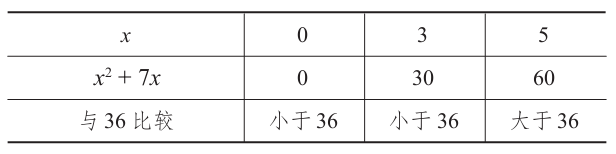 你能猜得出x取值的大致范围吗?
x取值的大致范围是:3<x<5.
☞
做一做
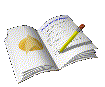 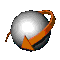 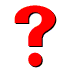 估算一元二次方程的解
x2+7x = 36
x取值的大致范围是:3<x<5.
在实数3-5之间取一个中间值，x=4计算：
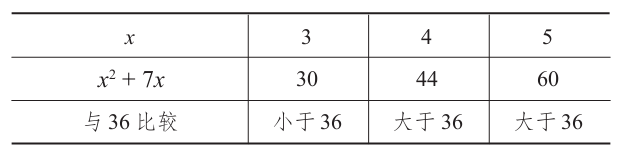 你能猜得出x取值的大致范围吗?
x取值的大致范围是:3<x<4.
☞
做一做
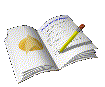 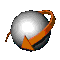 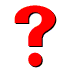 估算一元二次方程的解
x2+7x = 36
x取值的大致范围是:3<x<4.
在实数3-4之间取一个中间值，x=3.5计算：
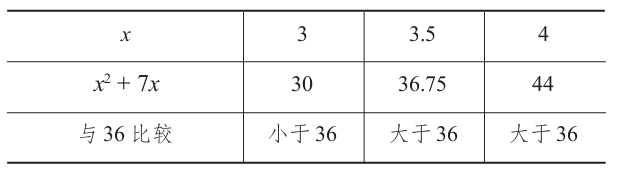 你能猜得出x取值的大致范围吗?
x取值的大致范围是:3<x<3.5.
一直做下去…..x取的近似值就可以求出
你能求出x的另一个负根吗?怎么去估计呢？
1
随堂练习
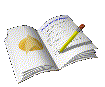 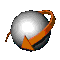 X＋1
X＋2
X＋3
X＋4
X2
(X＋1)2
(X＋ 2)2
(X＋3)2
(X＋4)2
＋
＋
＝
＋
一般化
你能行吗
观察下面等式：
１０２＋１１２＋１２２＝１３２＋１４２
你还能找到其他的五个连续整数，使前三个数的平方和等于后两个数的平方和吗？
如果设五个连续整数中的第一个数为x，那么后面四个数依次可表示为：　　　　，　　　　，　　　　，　　　　．
根据题意，可得方程：
　　　　　　　　　　　　                                             .
即 x2-8x-20=0.
你能求出这五个整数分别是多少吗?
小结       拓展
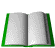 回味无穷
本节课你又学会了哪些新知识呢？
学习了估算一元二次方程ax２＋bx＋c＝０（a，b，c为常数，a≠０）近似解的方法；
知道了估算步骤:
  先确定大致范围;
  再取值计算,逐步逼近.
想一想,有没有便捷的方法去求方程中的未知数呢?
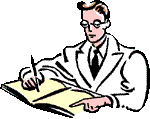 独立
作业
知识的升华
1、P79习题3.1  3题，B组选做

祝你成功！
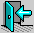 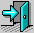 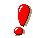 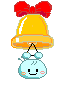 下课了!
再    见
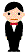 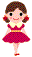 结束寄语
运用方程（方程组）解答相关的实际问题是一种重要的数学思想——方程的思想.
一元二次方程也是刻画现实世界的有效数学模型.
知识的升华
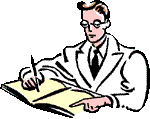 独立
作业
根据题意,列出方程,并估算方程的解：
1.一面积为120m2的矩形苗圃，它的长比宽多2m，苗圃的长和宽各是多少？
x+2
解：设矩形的宽为xm，则长为(x＋2) m, 根据题意得：
120m2
x
x (x＋2) ＝120.
即
x2 ＋ 2x－120 ＝0.
根据题意,x的取值范围大致是0<x<11.
完成下表(在0<x<11这个范围内取值计算,逐步逼近):
8         9        10       11
-40      -21        0        23
由此看出,可以使x2+2x-120的值为0的x=10.故可知宽为10m,长为12m.
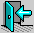 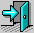 2.一名跳水运动员进行10m跳台跳水训练,在正常情况下,运动员必需在距水面5m以前完成规定的翻腾动作,并且调整好入水姿势,否则就容易出现失误.假设运动员起跳后的运动时间t(s)和运动员距水面的高度h(m)满足关系: h＝10+2.5t-5t2.那么他最多有多长时间完成规定动作.
解：根据题意得
即
5＝10+2.5t-5t2.
2t2 –t－2＝0.
根据题意,t的取值范围大致是0<t<3.
完成下表(在0<t<3这个范围内取值计算,逐步逼近):
0      1     1.1      1.2        1.3      1.4    2     3
0      1                                                 2     3
-2     -1                                                 4    13
-2     -1  -0.68    -0.32    0.08     0.52   4    13
由此看出,可以使2t2-t-2的值为0的t的范围是1.2<t<1.3.故可知运动员完成规定动作最多有1.3s.